HPTN 069 / ACTG A5305
Phase II Study of Maraviroc (MVC)-Containing Regimens for HIV PrEP in U.S. Women
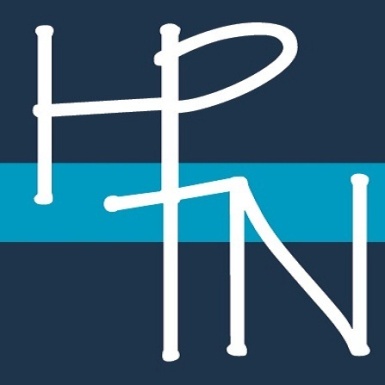 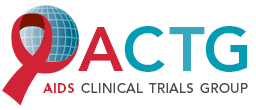 Roy M. Gulick, MD, MPH
Rochelle Belfer Professor in Medicine
Weill Medical College of Cornell University
for the HPTN 069/ACTG A5305 Team
Disclosure
I have no financial relationships with commercial entities.
HPTN 069 / ACTG A5305:  Background
Tenofovir/emtricitabine (TDF/FTC) 
only drugs approved for HIV PrEP
associated with GI, renal, and bone effects
used commonly for HIV treatment
may select drug resistance
Maraviroc (MVC) 
CCR5 antagonist with activity against R5 virus
approved / well-tolerated in HIV+ individuals
concentrates in the genital tract / rectum 
not used commonly for HIV treatment
selects drug resistance uncommonly
no interactions with contraceptives
HPTN 069 / ACTG A5305:  Status
Parallel to cohort of men who have sex with men (MSM) (N=406)                                               Gulick, et al CROI 2016 #103
MVC-containing regimens generally safe and well-tolerated compared to TDF/FTC
5 seroconversions (incidence 1.4%) all with R5 virus without antiretroviral drug resistance and associated with no or low drug concs.

First randomized interventional study of HIV PrEP regimens in U.S. women
HPTN 069 / ACTG A5305:  Hypothesis
MVC-containing regimens will be generally safe and well-tolerated when compared with TDF+FTC given as HIV PrEP in                    at-risk women
HPTN 069 / ACTG A5305:  Study Design
Study population
HIV-1-uninfected adults (>18 yo); born female
History of condomless vaginal or anal intercourse with at least one HIV+ or unknown sero-status man within 90 days
No injection drug use
Adequate safety labs; est. CrCl >70 mL/minute; HBsAg (-)

Randomized, double-blind, placebo-controlled study of U.S. sites of the HPTN + ACTG:
MVC 300 mg (alone)
MVC 300 mg + FTC 200 mg
MVC 300 mg + TDF 300 mg
TDF 300 mg + FTC 200 mg
Study regimen:  3 pills (w/ placebos) orally once daily
Visits:  BL, wks 2, 4, 8, then every 8 wks to wk 48, 49
}
daily dosing with matching placebos
HPTN 069 / ACTG A5305:  Objectives
PRIMARY:                                                               To assess the safety and tolerability of MVC, MVC+FTC, MVC+TDF, and TDF+FTC over 48 wks  
Safety:  grade 3 or higher adverse events
Tolerability:  rate and time to permanent study drug d/c
SECONDARY:  
safety:  grade 2 events; grade 1 events resulting in study drug discontinuation; lipid changes; bone mineral density
drug concentrations
adherence, sexual behavior, quality of life
EXPLORATORY:  
characterize participants with new HIV infection
drug concentrations, HIV RNA, drug resistance, and viral tropism
HPTN 069 / A5305 :  Statistical Methods
All analyses are intent-to-treat

Primary analyses use Kaplan-Meyer survival analysis and comparisons between study arms       use chi-square, t-test or log-rank testing

P-values are two-sided  

Powered to estimate safety and tolerability,                         not efficacy.

Reviewed at least biannually by the HPTN Study Monitoring Committee (SMC) for safety
HPTN 069 / ACTG A5305:  Participants
N = 188 individuals enrolled  
100% female at birth 
Median age 35 (range 18, 61)
65% Black, 17% Latina, 27% White, 8% other (participants could report more than one)
44% high school education or less, 50% some college or more, 4% advanced degrees

7 (4%) had STIs during study screening:
3 chlamydia, 4 syphilis
HPTN 069 / A5305:  Disposition
188 randomized; 186 (99%) started study drugs
160 (85%) completed the study
  19 (10%) prematurely discontinued study follow-up
    8   (4%) lost to follow-up
    1 death (suicide)

36 (19%) prematurely discontinued study treatment  
33 discontinued treatment but continued follow-up
  3 discontinued both treatment and follow-up
most common reasons:  16 pt request, 9 pregnancy

No differences by study arm in:
proportion who discontinued study drugs (p>0.2)
time to permanent study drug discontinuation (p=0.2)
HPTN 069 / A5305:  Adverse Events
48 grade 3-4 AEs in 35 (19%) participants
No significant differences among study arms (p>0.05)
11 of 48 events were considered related:  
abnormal weight loss, back pain, congenital anomaly in offspring (2), depression, headache, hypophosphatemia, increased LDL, spontaneous abortion (2), vitamin D deficiency

Grade 2 or higher AE occurring in >5%:
hypophosphatemia (13%), headache (7%), and UTI (6%)

Selected GI and renal AE (grades 2-4, N=21) 
24 events:  grade 2 (n=23), grade 3 (n=1), grade 4 (n=0)
Overall rates:  diarrhea (3%), nausea (4%), vomiting (3%), unintentional weight loss (2%), increased creatinine (1%)

4 (2%) had STI diagnosed during study f/u: 1 GC, 3 Chlam
HPTN 069 / A5305:                                       Drug Concentrations
Plasma Drug Concentrations:
All study drugs in regimen detectable in
65% (91 of 141 samples) at week 24
60% (75 of 126 samples) at week 48
No difference between the study arms (p>0.6)
HPTN 069 / A5305:  HIV Infections
NO new HIV infections during the study

Annual incidence rate 0% [95% CI:  0%, 2.5%]
HPTN 069 / A5305:  Conclusions
MVC-containing regimens were comparably safe and well-tolerated to TDF+FTC when used over 48 weeks for HIV PrEP by U.S. women.
comparable specific GI and renal toxicities
Adherence to study drugs, as estimated by detectable drug concs., was 60-65%.
NO new HIV infections in this cohort of at-risk women (annual incidence 0%)
low number of on-study STIs
MVC-containing regimens could be considered for testing in HIV PrEP clinical efficacy trials.
HPTN 069 / A5305:  Coming
Women’s Tissue Substudy (n=42)

Combined Men’s and Women’s                        Bone Mineral Density Substudy                                 (200 men and 200 women; n=400)

Men’s and Women’s Adherence, Behavioral, and Quality of Life Data (N=594)
HPTN 069 / ACTG A5305 Acknowledgements (1)
HPTN 069/A5305 Protocol Team
Chair:  Trip Gulick
Co-Chairs:  Ken Mayer and Tim Wilkin
Statisticians:  Ying Chen and Alicia Young
Co-investigators:  
	Rivet Amico, Adriana Andrade, Todd Brown,                 Sally Hodder, Raphy Landovitz, Joe Margolick,                  Ian McGowan, Bruce Schackman
Laboratory Support:  Sue Eshleman (virology),                Craig Hendrix and Mark Marzinke (pharmacology), Paul Richardson (QA/QC)  
DAIDS:  Wairimu Chege, Karin Klingman,                            Fulvia Veronese, Usha Sharma
HPTN 069 / ACTG A5305 Acknowledgements (2)
HPTN 069/A5305 Protocol Team (continued)
Protocol Specialists:  Phil Andrew and Marybeth McCauley
Data Manager:  Leslie Cottle
Field Representative:  Cheryl Marcus
DAIDS pharmacists:                                                           Ana Martinez and Bijal Patal
Pharmaceutical representatives: 
	 Alex Rinehart (ViiV), Jim Rooney (Gilead)
Community Program Manager:  Jonathan Lucas
HPTN 069 / ACTG A5305 Acknowledgements (3)
Participating HPTN and ACTG sites (N=12):  
Case Western; Fenway Health; George Washington; Johns Hopkins; UCLA; Rutgers-New Jersey Med. School; UNC, Chapel Hill; U Penn; U Pitt; U Puerto Rico;  U Washington; Weill Cornell
HPTN Laboratory Center:  Johns Hopkins
Gilead (TDF, FTC) and ViiV (MVC)
HIV Prevention Trials Network (HPTN)
AIDS Clinical Trials Group (ACTG)
Division of AIDS, NIAID, NIH

The Study Volunteers!